МІЖНАРОДНЕ МАРКЕТИНГОВЕ СЕРЕДОВИЩЕ
План
Загальна характеристика міжнародного маркетингового середовища. 
Міжнародне економічне середовище, його складові. 
Міжнародне політико-правове середовище. Політичні ризики та методи оцінки їх рівня. 
Міжнародне соціально-культурне середовище, його склад.
1. Загальна характеристика міжнародного маркетингового середовища
Компанії діють у зовнішньому маркетинговому середовищі, тому воно є важливим об’єктом вивчення для фахівців з міжнародного маркетингу. Перед прийняттям рішення про вихід на певний зарубіжний ринок треба ретельно дослідити всі складові міжнародного маркетингового середовища: економічну, політико-правову і соціокультурну.
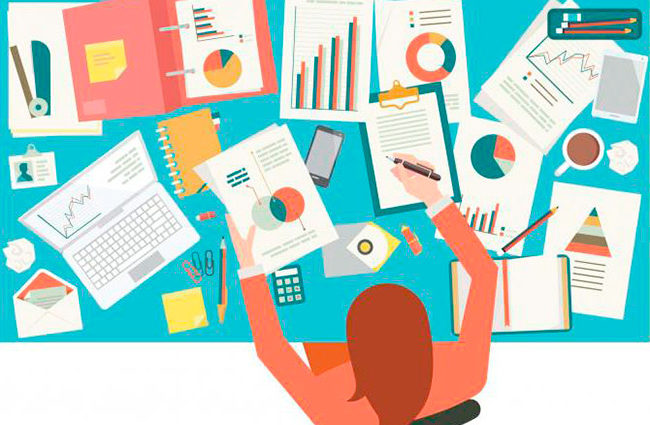 Міжнародне маркетингове середовище
Міжнародне маркетингове середовище – зовнішнє середовище, в якому діє фірма, що просуває свої товари на закордонних ринках, утворене складним комплексом відносин, зумовлених економічними, політичними, соціальними, культурними та іншими чинниками.
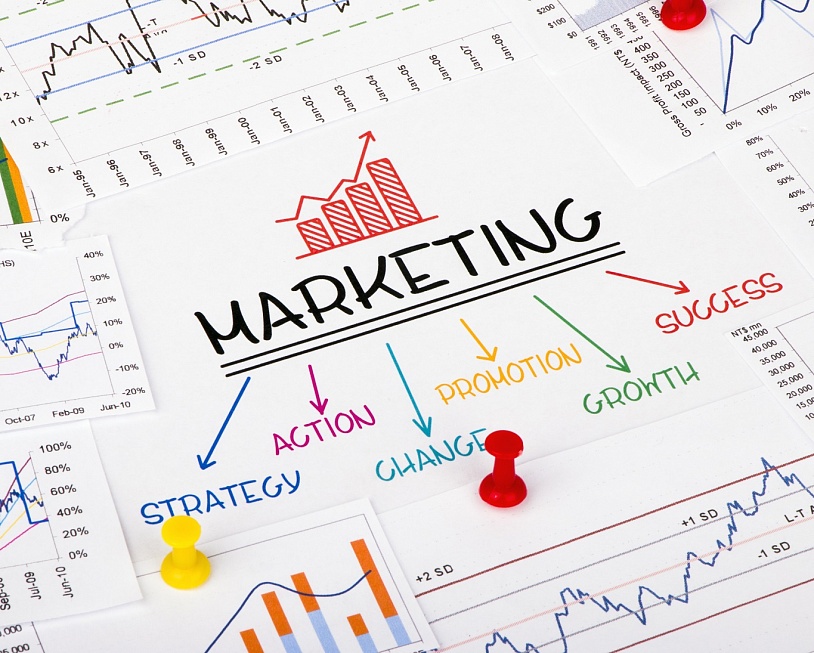 Іншими словами, середовище міжнародного маркетингу – сукупність умов і факторів, що впливають на функціонування фірми, її маркетингову діяльність за кордоном і вимагають прийняття управлінських рішень, спрямованих на їхнє усунення або на пристосування до них.
2. Міжнародне економічне середовище, його складові
Основною складовою міжнародного маркетингового середовища є економічне. 
Економічне середовище міжнародного маркетингу – сукупність економічних властивостей зарубіжних ринків, що прямо або побічно впливають на прийняття маркетингових рішень і відбиваються в показниках економічного розвитку, загальногосподарської кон’юнктури, фінансово-кредитного становища, структури споживання населення тощо.
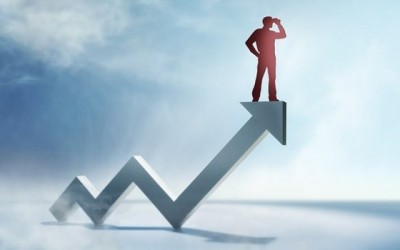 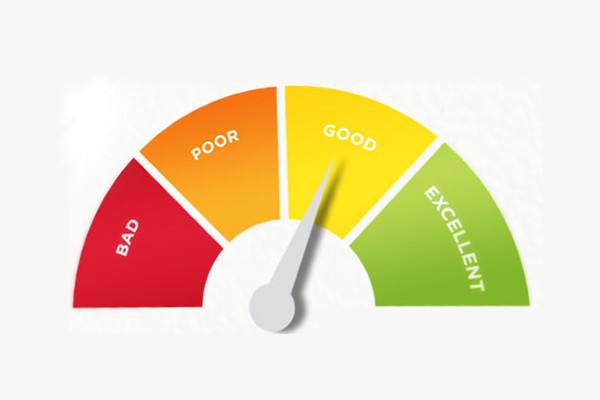 Для характеристики економічного середовища зарубіжного ринку виділяють 3 блоки елементів:
Економічне середовище
Економічне середовище міжнародного маркетингу насамперед формується системою міжнародної торгівлі – сфери міжнародних товарногрошових відносин, що втілює сукупність процесів, пов’язаних із зовнішньою торгівлею всіх країн. 
У свою чергу, зовнішня торгівля – сектор економіки держави, що вирішує питання реалізації частини ВНП на зарубіжних ринках.
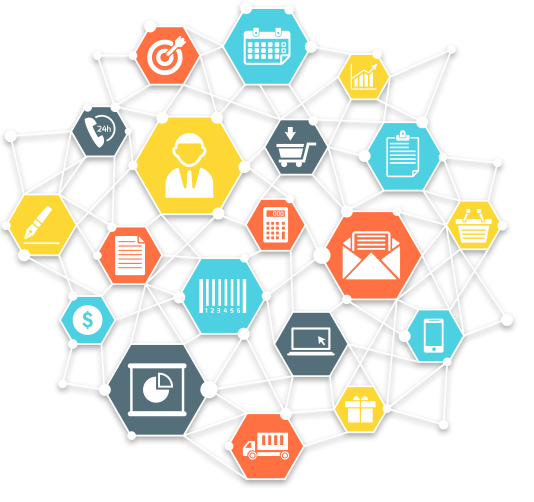 Сучасний етап розвитку міжнародної торгівлі характеризується такими особливостями:
Сучасний етап розвитку міжнародної торгівлі характеризується такими особливостями:
Аналіз кон’юнктури зарубіжного ринку
Аналіз кон’юнктури зарубіжного ринку передбачає розрахунок прогнозних показників: 
Виробництво товарів і послуг (пропозиція) (випуск промислових товарів; видобуток корисних копалин, виробництво с/г продукції; обсяг вироблених послуг); 
Споживання (попит) (оптовий і роздрібний товарообіг, місткість ринку); 
Валютна і кредитна ситуації (курси валют, облікові ставки, курси акцій); 
Ціни як інтегральні показники.

Важливим показником кон’юнктури є коефіцієнт цінової еластичності попиту на зарубіжному ринку, що відображає ступінь чутливості покупців до зміни ціни товару : 
Ке = ((Q2 – Q1) : (Q2 + Q1) / (P2 – P1) : (P2 – P1)) , 
де Q2 і Q1 – попит на товар при цінах P2 і P1.
3. Міжнародне політико-правове середовище. Політичні ризики та методи оцінки їх рівня
Політико-правове середовище міжнародного маркетингу – комплекс політичних і правових умов, які безпосередньо (через законодавство) і опосередковано (через традиційну систему власних відносин) впливають на діяльність компаній, що реалізують свою продукцію на ринку країни. 
Коли йдеться про політичний лад, розглядають дилему «відкрите (демократичне) суспільство – закрите (авторитарне) суспільство». З погляду маркетингу, що відкритіше суспільство, то прихильніше воно до демократичних традицій і верховенства закону та активніша економіка і нижчий політичний ризик вкладання капіталу.
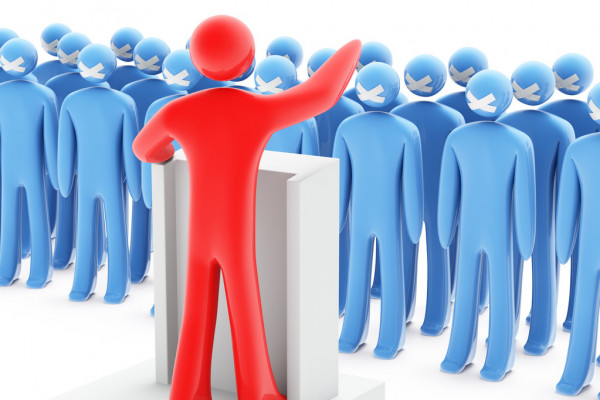 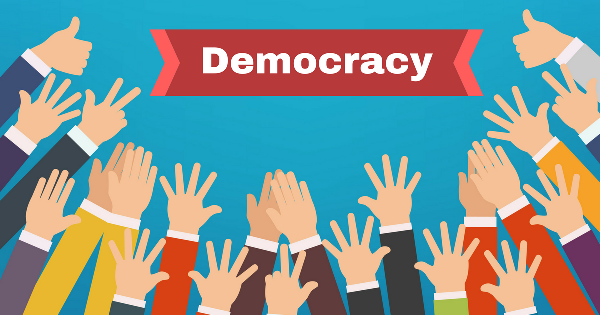 Корумпованість
Вагому роль при ухваленні рішення про впровадження товару на ринок відіграє також ступінь корумпованості чиновників держави. За дослідженнями Світового банку, корупція є однією з головних перешкод (1-3 місце за ступенем значущості) для провадження бізнесу в країнах, що розвиваються. 
Рівень корумпованості держави визначають за 10-бальною шкалою (від 10 – «корупції майже немає», до 0 – «найвищий рівень корупції») індексом сприйняття корупції – СРІ (Corruption Perception Index).
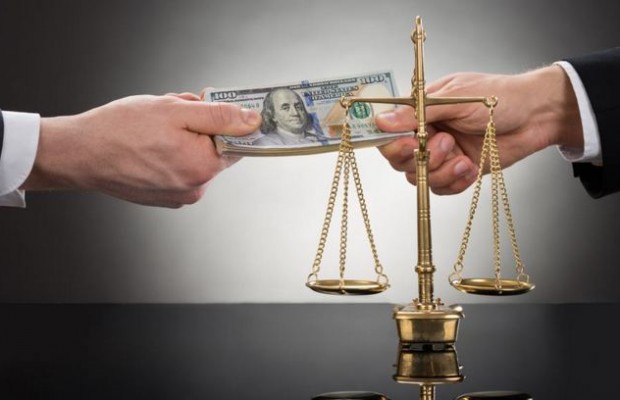 Для України цей індекс дорівнює 2,5. 
Найменш корумпованими країнами (СРІ більше 10) вважають Данію, Нову Зеландію, Швецію, Сінгапур, Фінляндію та Швейцарію. 
Останні місця в переліку (СРІ менше 1,7) посідають Конго, Екваторіальна Гвінея, Чад, Гвінея, Судан, Афганістан, Гаїті, Ірак, М’янма, Сомалі.
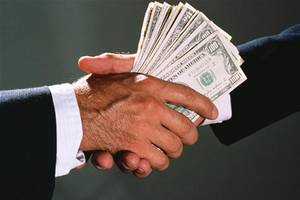 Державна економічна політика
Державна економічна політика тяжіє до відкритості або закритості суспільства. З погляду міжнародного маркетингу це відображає переважає однієї з двох торгових політик: 
а) лібералізації (свободи торгівлі) – політики мінімального державного втручання в зовнішню торгівлю, яка розвивається на основі ринкових законів попиту і пропозиції; 
б) протекціонізму – державної політики захисту внутрішнього ринку від іноземної конкуренції шляхом використання тарифних і нетарифних інструментів.
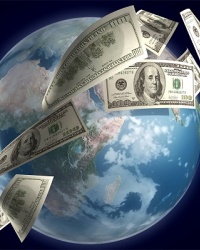 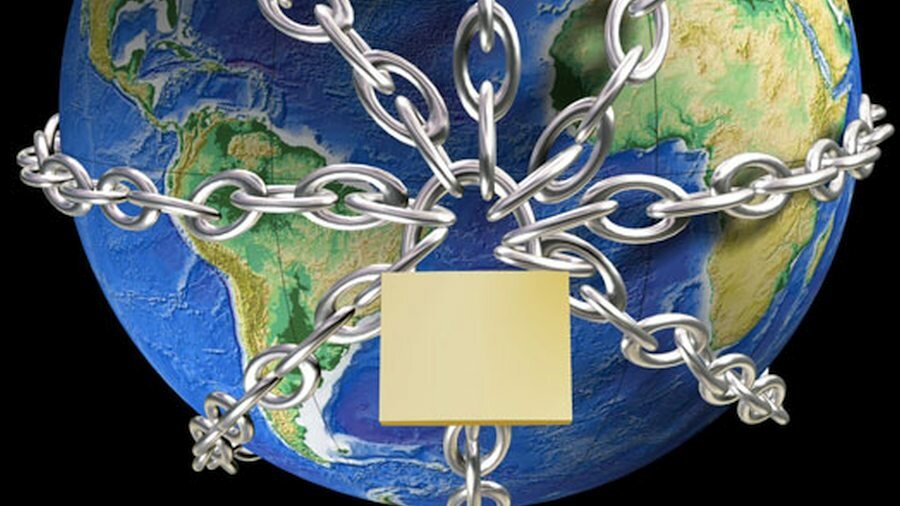 чинники, що впливають на міжнародний маркетинг
Важливими чинниками, що впливають на міжнародний маркетинг, є: 
захист прав споживачів, 
авторське та патентне право, 
дотримання податкового, трудового, антимонопольного, рекламного законодавства країни.
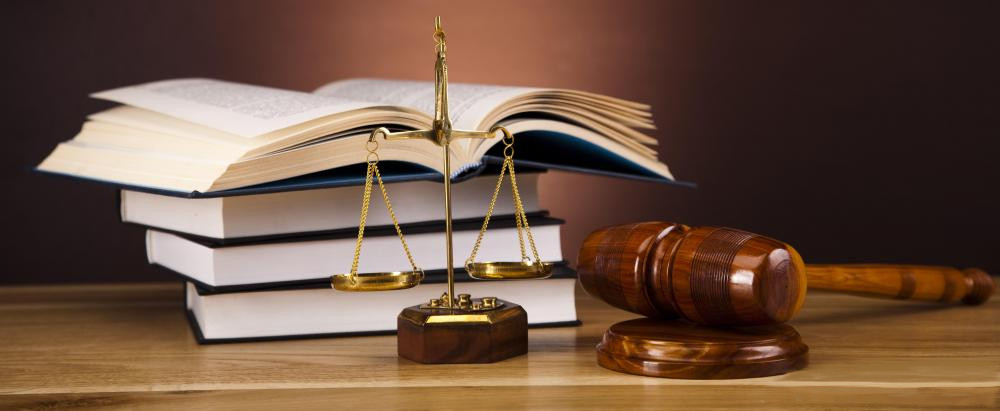 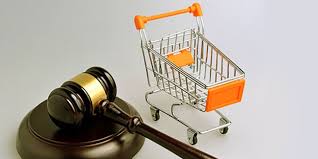 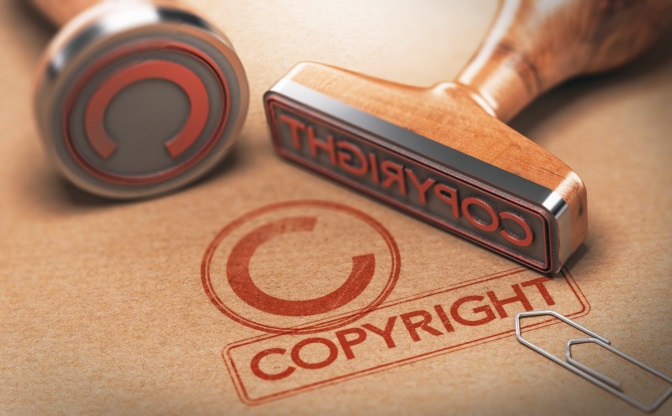 Політичний ризик
Метою дослідження політико-правового середовища є визначення політичного ризику та розробка стратегії його зменшення. Для цього насамперед аналізуються політичне середовище та можливі дії країни, яка досліджується, а також власної.
Політичний ризик у міжнародній діяльності — можливість, вірогідність мати збитки внаслідок економічних дій уряду зарубіжної країни, зумовлених політичними цілями або непередбаченими політичними обставинами (революціями, страйками, війнами тощо).
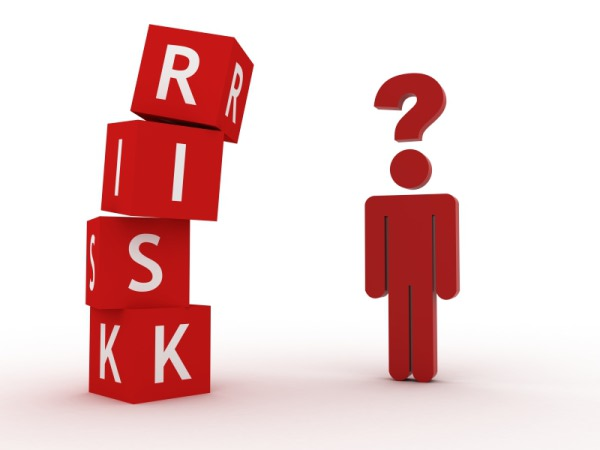 Методи оцінки рівня політичного ризику
4. Міжнародне соціально-культурне середовище, його склад
Соціокультурне середовище міжнародного маркетингу – сукупність соціальних і культурних особливостей зарубіжних ринків, що впливають на міжнародну маркетингову діяльність, основними з яких є мовне середовище, соціальна організація, правова і політична культура, розвиток науки і мистецтва, рівень освіти населення, релігійна ситуація, панівні суспільні цінності та норми поведінки.
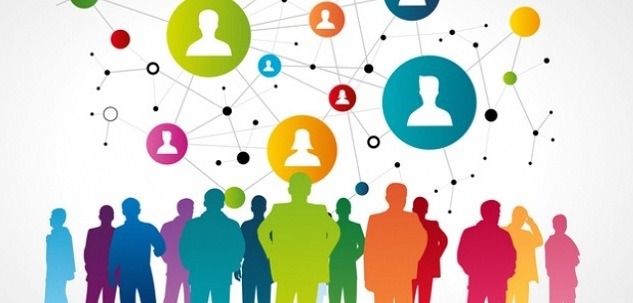 У міжнародному маркетингу слід брати до уваги такі основні характеристики соціокультурного середовища:
У міжнародному маркетингу слід брати до уваги такі основні характеристики соціокультурного середовища:.
культурні виміри
Вплив культури на міжнародний маркетинг та менеджмент досліджував Г.Хофстеде, який виокремив чотири культурні виміри:
дистанція влади. Цей критерій характеризує ступінь нерівномірності в розподілі влади, який є прийнятним для населення певної країни. Низький ступінь характеризується відносною рівністю в суспільстві, а високий зумовлює терплячість до авторитарного стилю управління; 
уникнення невизначеності. Цей критерій може бути визначений як ступінь, з яким люди відповідної країни віддають перевагу структурованим ситуаціям на противагу неструктурованим
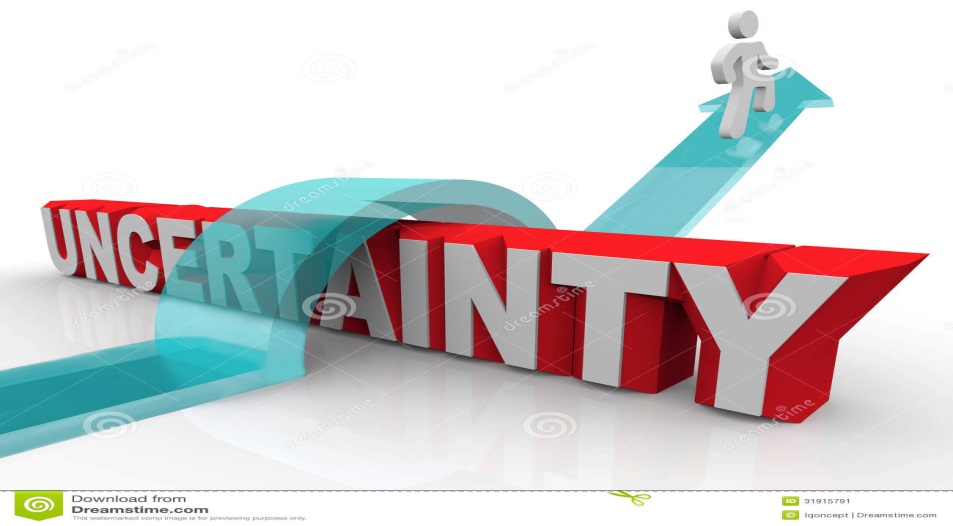 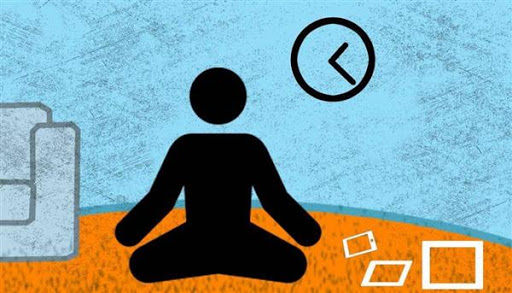 культурні виміри
індивідуалізм – колективізм. Значення критерію характеризує ступінь, з яким населення певної країни віддає перевагу індивідуальним, а не колективним, груповим діям. Високе значення свідчить, що людина спонукається головним чином особистими інтересами та інтересами членів родини. Низьке значення критерію характеризує країни, в яких індивід психологічно комфортніше почувається як член колективу.; 
маскулінність – фемінінність. Цей вимір класифікує країни за ознакою, наскільки розвинутий соціальний розподіл ролей. Суспільства з жорстким соціальним розподілом, названі Хофстедом «мужніми», а суспільства зі слабким розподілом ролей - «жіночими».
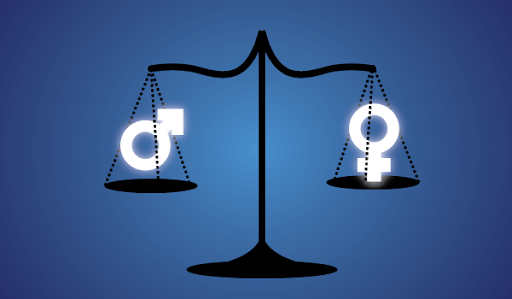 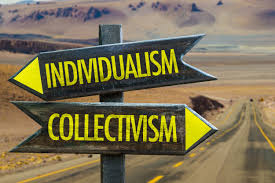